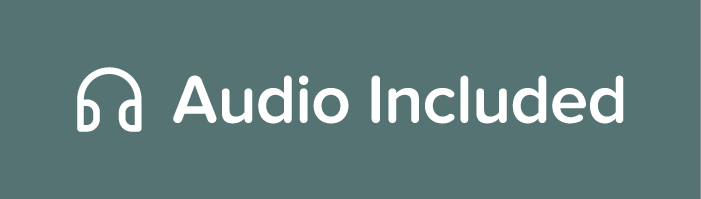 Tree Leaf Terminology
Deciduous Tree id
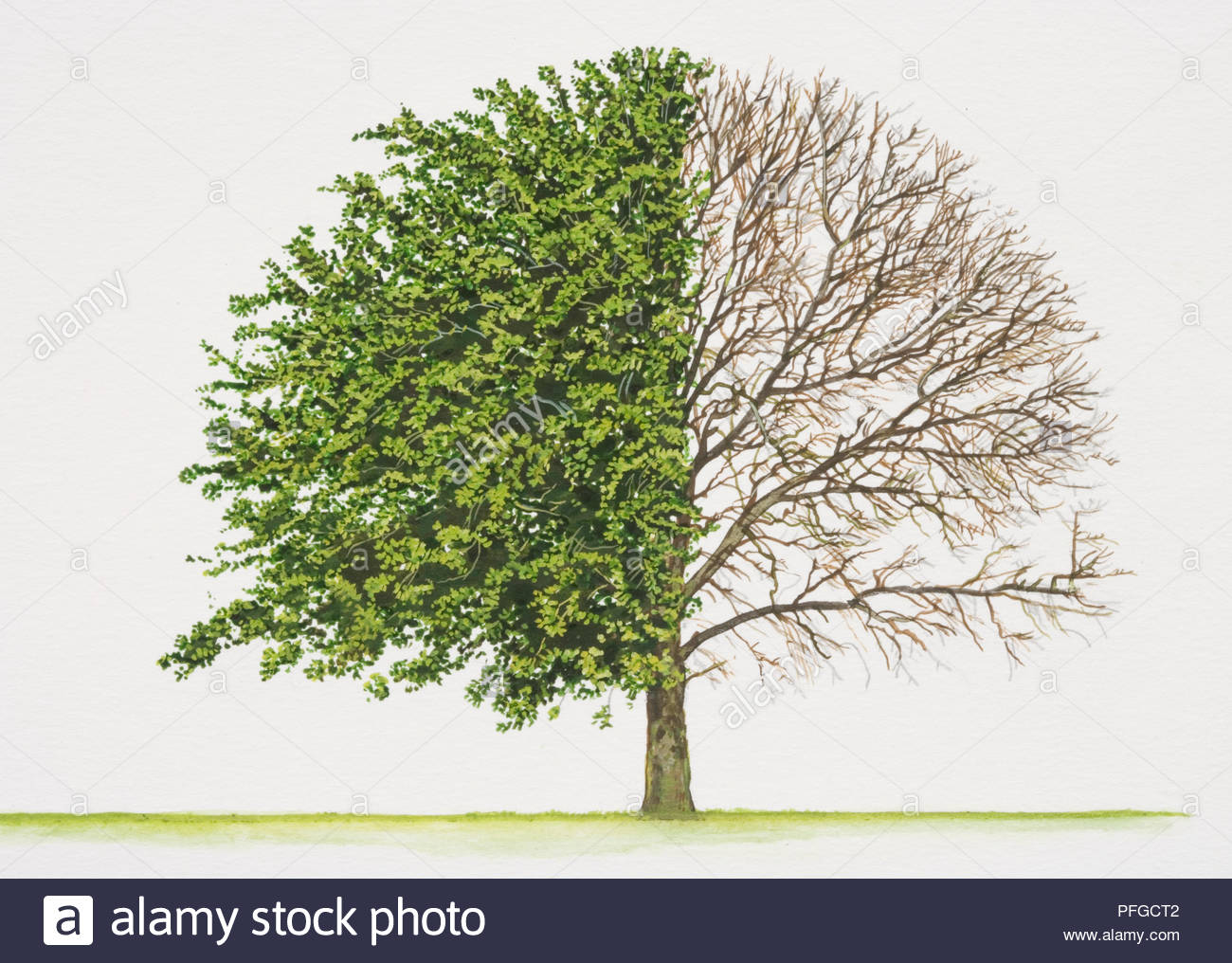 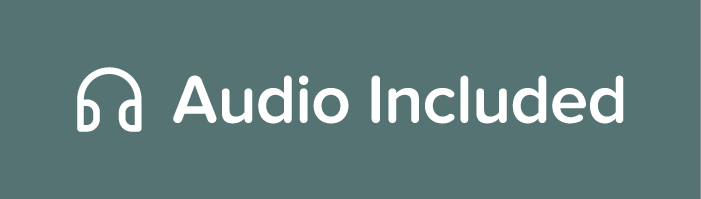 Branching pattern
**detectable only when you are standing in front of the tree**
Alternate (most common)
Opposite (diagnostic)
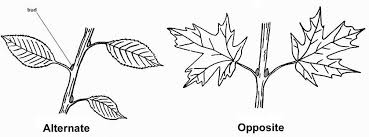 one leaf per node                      two leaves per node
2
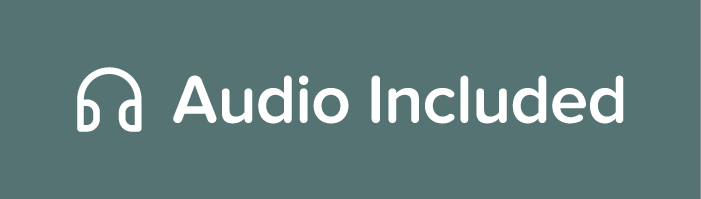 Whorled branching - really unusual
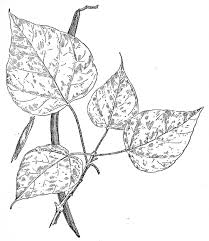 Northern Catalpa
3 branches off each node
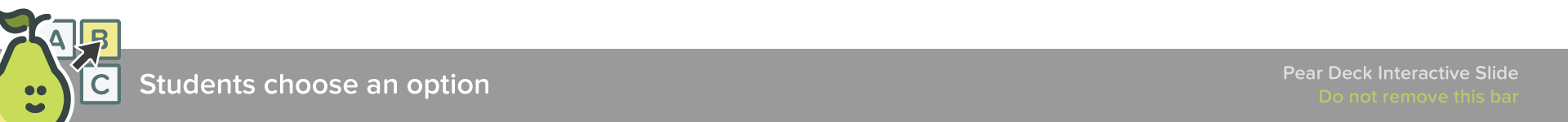 3
[Speaker Notes: 🍐 This is a Pear Deck Multiple Choice Slide. Your current options are: A: Whorled means the same as a planet, B: Whorled means to spin, C: Whorled is what you do to prepare a pork hock to make bacon, 
🍐  To edit the type of question or choices, go back to the "Ask Students a Question" in the Pear Deck sidebar.]
Alternate branching
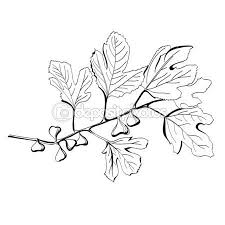 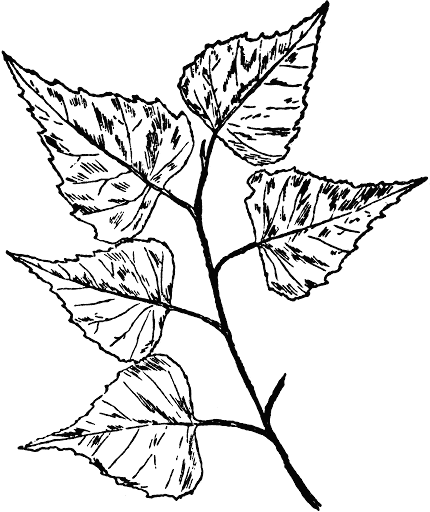 This usually applies to branch-branching as well as leaf branching
4
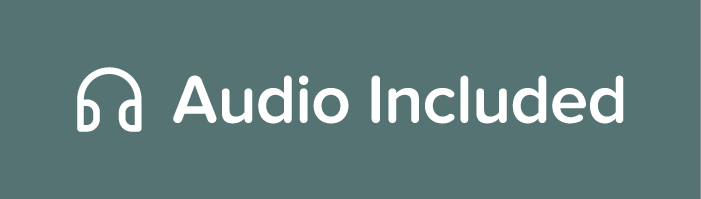 The most common alternate-branching deciduous trees around here ...
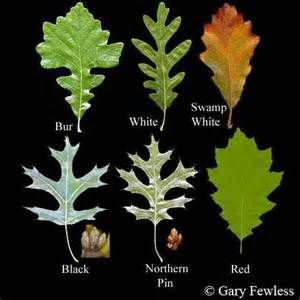 What are they?
hint: they’re all the same genus
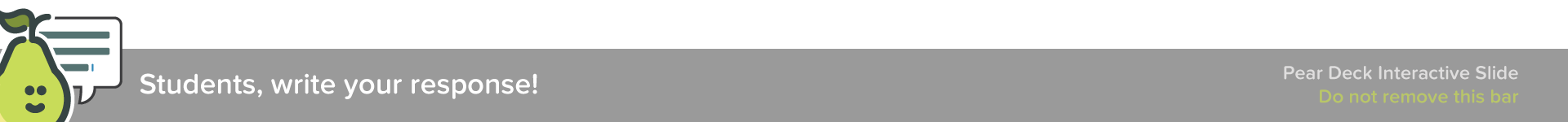 5
[Speaker Notes: 🍐 This is a Pear Deck Text Slide 
🍐 To edit the type of question, go back to the "Ask Students a Question" in the Pear Deck sidebar.]
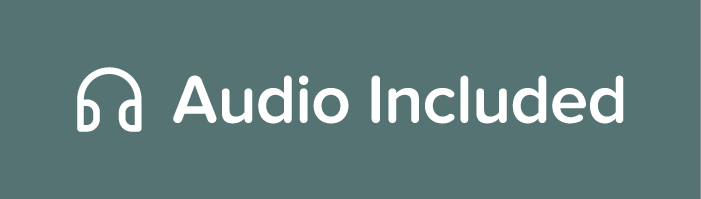 MADog: Opposite branching
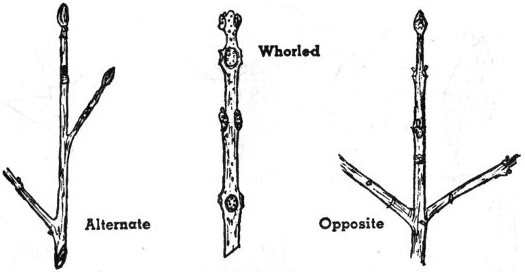 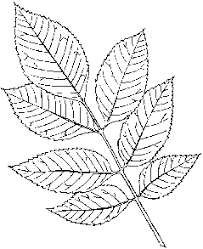 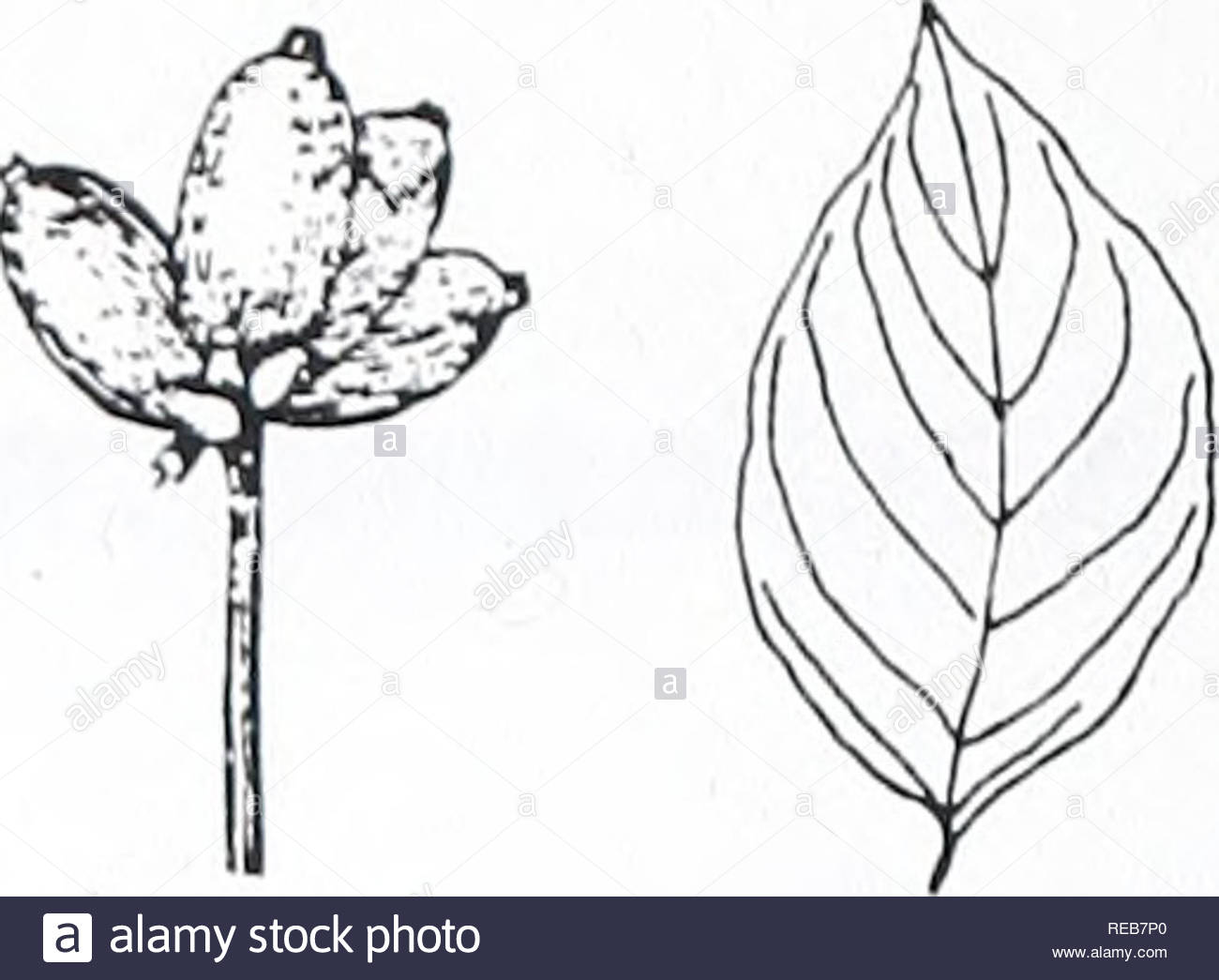 Maple
Ash
Dogwood
6
opposite branching
with U-shaped sinuses
with V-shaped sinuses
What are they?
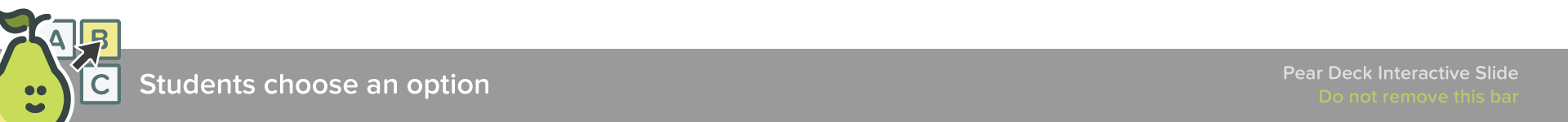 7
[Speaker Notes: 🍐 This is a Pear Deck Multiple Choice Slide. Your current options are: A: Oak, B: Maple, 
🍐  To edit the type of question or choices, go back to the "Ask Students a Question" in the Pear Deck sidebar.]
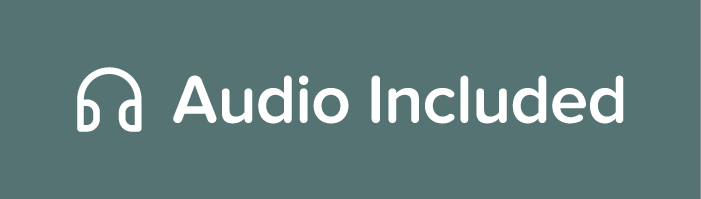 another alternate branching - not a Maple
guesses?
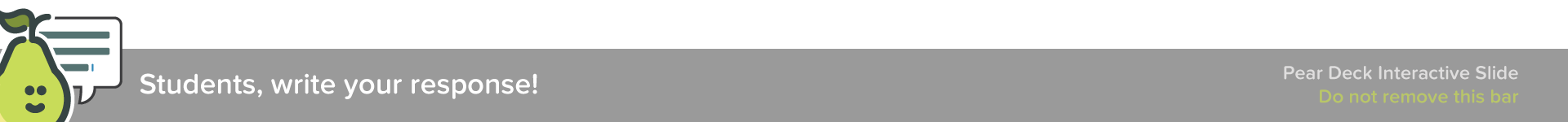 8
[Speaker Notes: 🍐 This is a Pear Deck Text Slide 
🍐 To edit the type of question, go back to the "Ask Students a Question" in the Pear Deck sidebar.]
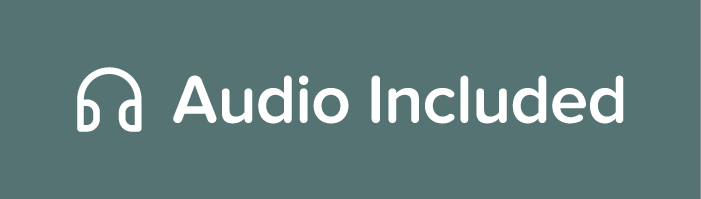 another  one with opposite branching
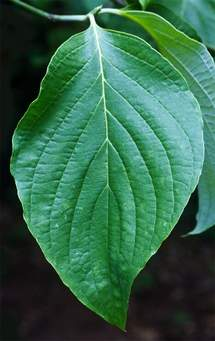 What was that mnemonic?
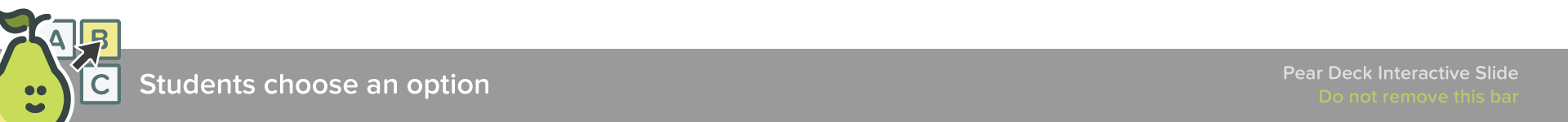 9
[Speaker Notes: 🍐 This is a Pear Deck Multiple Choice Slide. Your current options are: A: My Very Earnest Mother Just Served Nine Pizzas, B: MADog, C: My Dog Always Sleeps, 
🍐  To edit the type of question or choices, go back to the "Ask Students a Question" in the Pear Deck sidebar.]
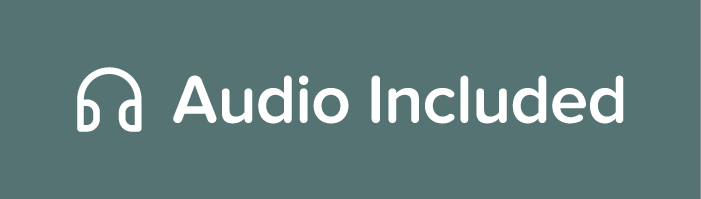 Basic leaf structure
Simple:
blade is solid
Compound: blade of leaf is composed of many leaflets
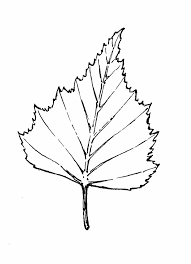 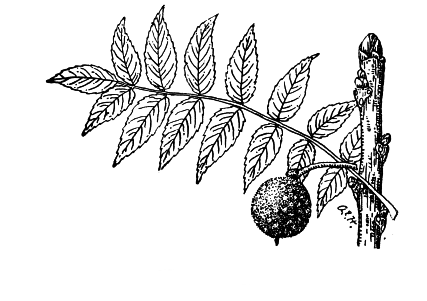 10
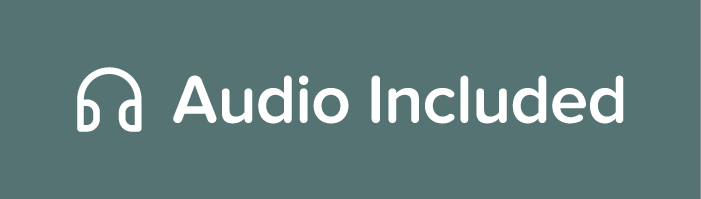 alternate and simple
guesses?

These are very common and right out by the 
BHS main entrance!
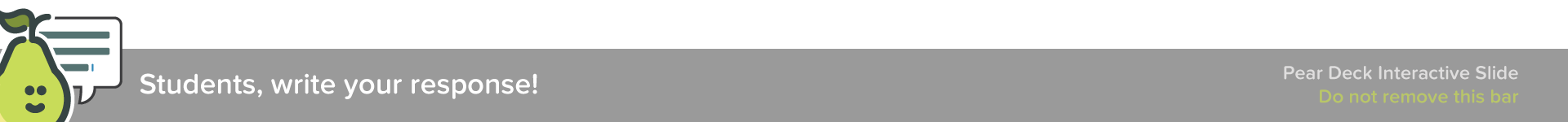 11
[Speaker Notes: 🍐 This is a Pear Deck Text Slide 
🍐 To edit the type of question, go back to the "Ask Students a Question" in the Pear Deck sidebar.]
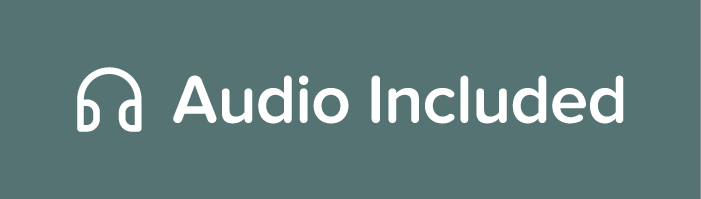 The leaf edge (of simple leaves)
Entire:
no breaks in the edge
Lobed: edge is broken with sinuses
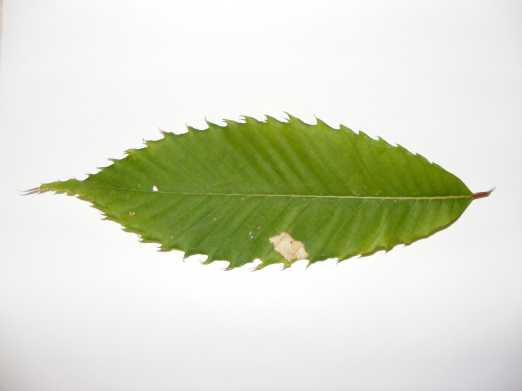 Where else do you have lobes?
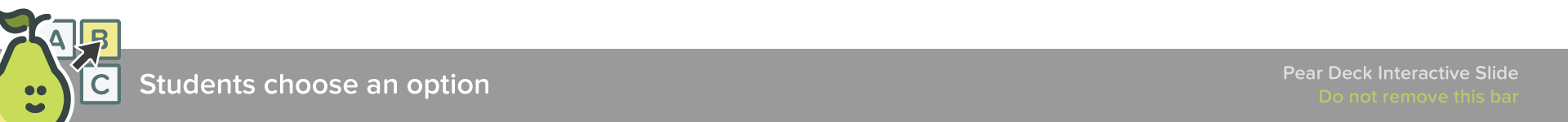 12
[Speaker Notes: 🍐 This is a Pear Deck Multiple Choice Slide. Your current options are: A: head, B: neck, C: elbows, D: ankles, 
🍐  To edit the type of question or choices, go back to the "Ask Students a Question" in the Pear Deck sidebar.]
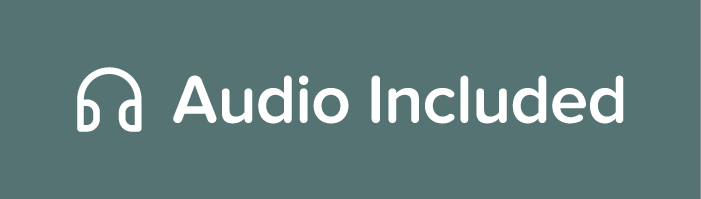 alternate branching
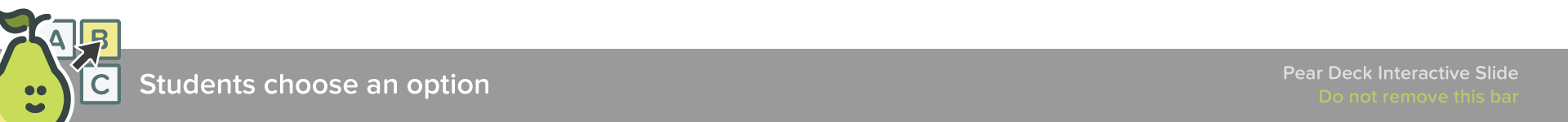 13
[Speaker Notes: 🍐 This is a Pear Deck Multiple Choice Slide. Your current options are: A: simple and entire, B: compound and lobed, C: simple and lobed, D: compound and entire, 
🍐  To edit the type of question or choices, go back to the "Ask Students a Question" in the Pear Deck sidebar.]
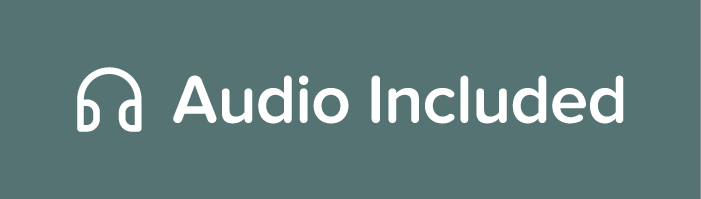 Pointy-lobed
Alternate, simple, and lobed,
oh, and each lobe ends in a bristle
14
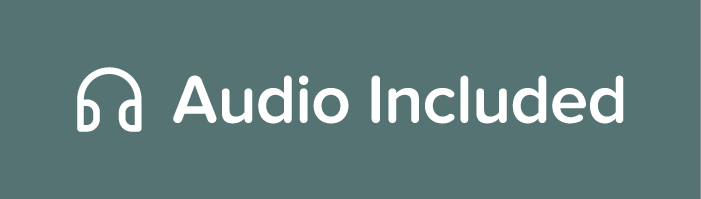 Alternate, simple, and lobed.
This one, too,  each lobe ends in a bristle,
but the sinuses aren’t as deep
15
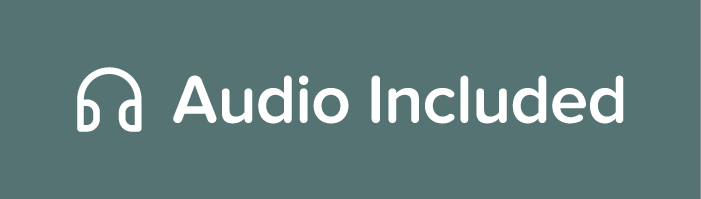 Ah, this one has rounded lobes!
(p.s. like a snowball)
What’s the color of a fresh snowball?

What’s the name of this tree?
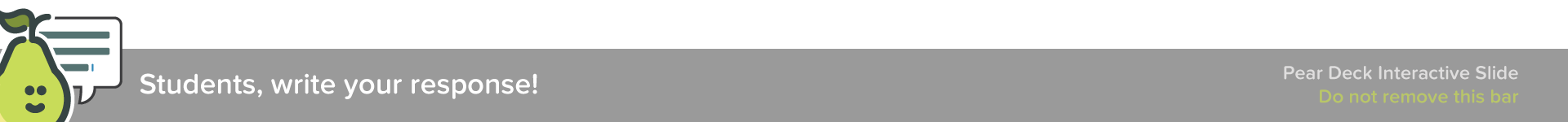 16
[Speaker Notes: 🍐 This is a Pear Deck Text Slide 
🍐 To edit the type of question, go back to the "Ask Students a Question" in the Pear Deck sidebar.]
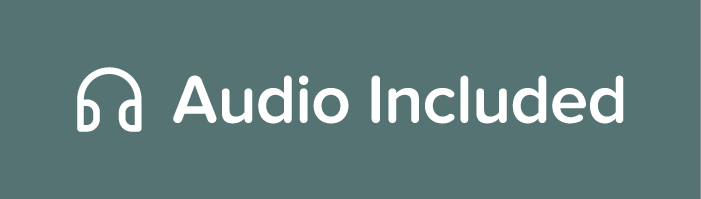 Vein patterns
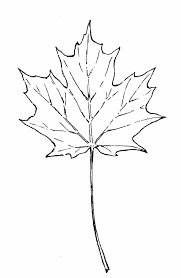 Pinnate (most)
Palmate
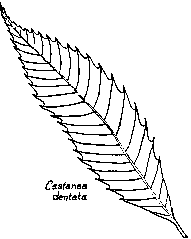 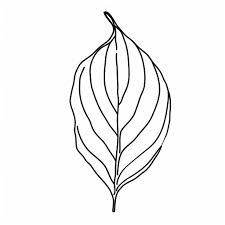 like the vanes of a feather.
Parallel … super uncommon among trees
17
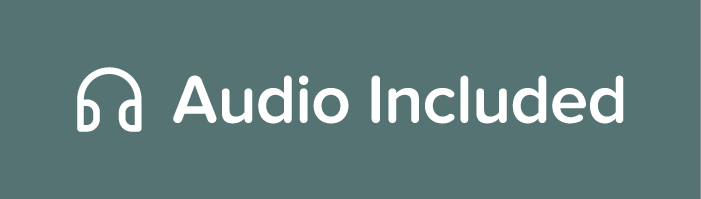 Toothed leaf
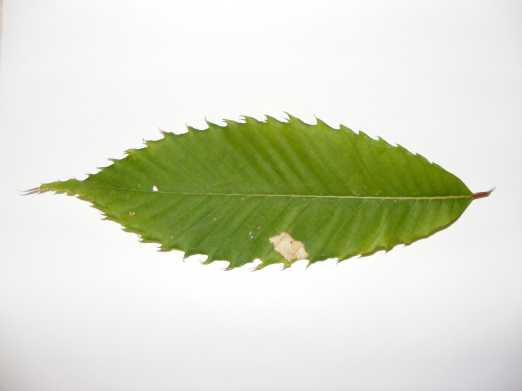 If I tell you this was from a tree that had alternate branching, and this is a single leaf, 
What else could you say about the leaf that might help you id this tree?
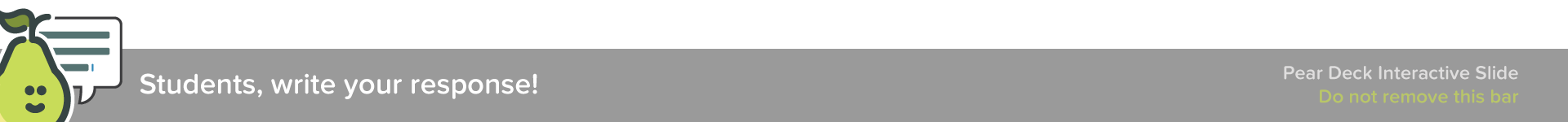 18
[Speaker Notes: 🍐 This is a Pear Deck Text Slide 
🍐 To edit the type of question, go back to the "Ask Students a Question" in the Pear Deck sidebar.]
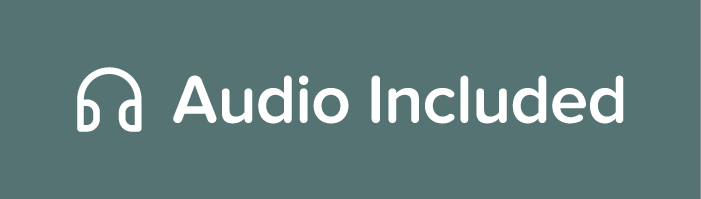 Beech
Alternate branching, simple leaves that are entire, with pinnate veins, each vein ending in a single tooth
19
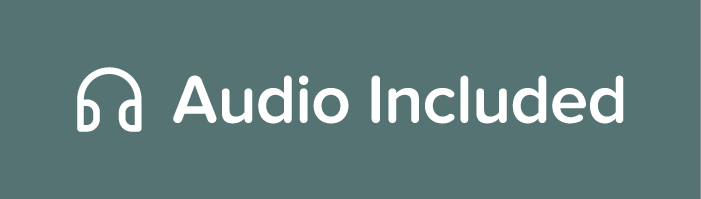 Leaf Margin
Toothed (most trees)
Smooth
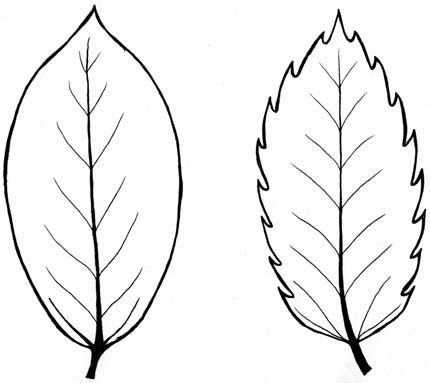 Wavy, double-toothed … next slide
20
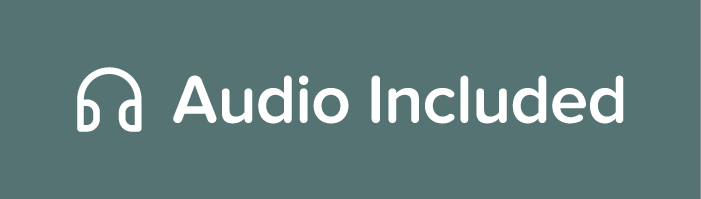 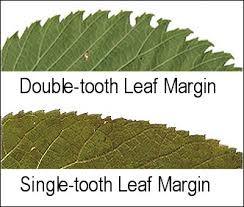 Leaf margins
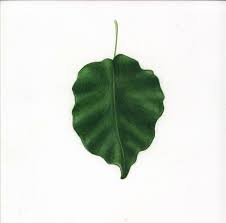 Oh, that I could ever bear,
green, entire, and wavy
 … that’s a ______
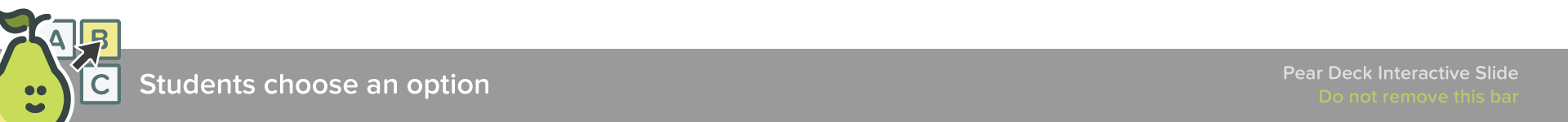 21
[Speaker Notes: 🍐 This is a Pear Deck Multiple Choice Slide. Your current options are: A: Hare, B: Chair, C: Corsair, D: Pear, 
🍐  To edit the type of question or choices, go back to the "Ask Students a Question" in the Pear Deck sidebar.]
opposite branching
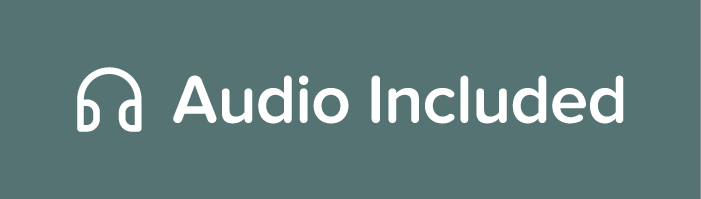 What’s this?
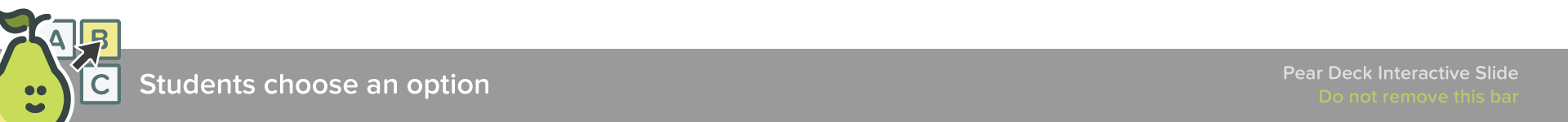 22
[Speaker Notes: 🍐 This is a Pear Deck Multiple Choice Slide. Your current options are: A: simple and finely toothed - must be Birch, B: compound and finely toothed - must be Ash, C: Simple and lobed - must be Oak, D: Lobed and wavy - must be Avocado, 
🍐  To edit the type of question or choices, go back to the "Ask Students a Question" in the Pear Deck sidebar.]
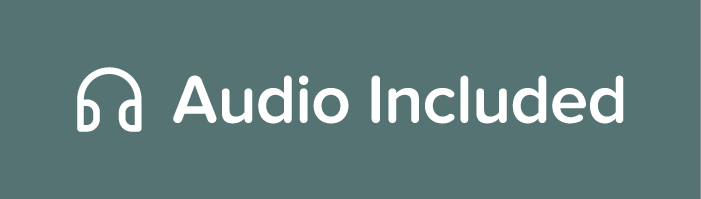 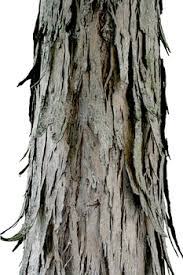 Take a guess!
If I tell you this was from a tree that had alternate branching, and this is a single leaf, 
What else could you notice that might help you id this tree?
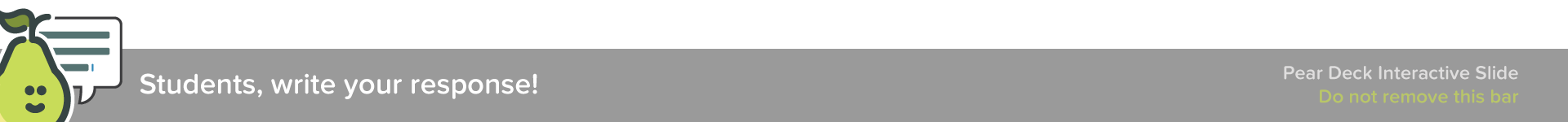 23
[Speaker Notes: 🍐 This is a Pear Deck Text Slide 
🍐 To edit the type of question, go back to the "Ask Students a Question" in the Pear Deck sidebar.]
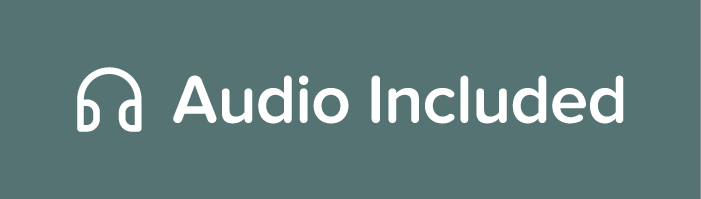 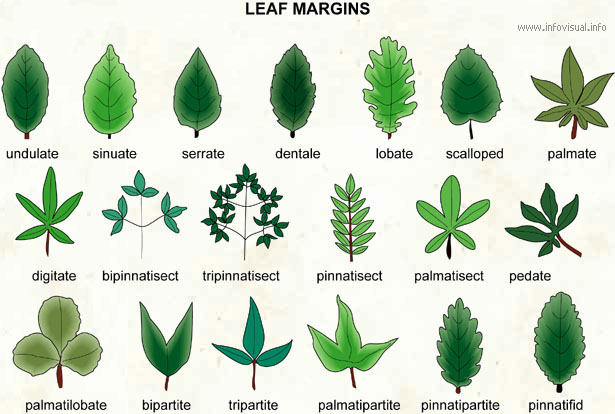 Dendrology:  a skill you can learn
24
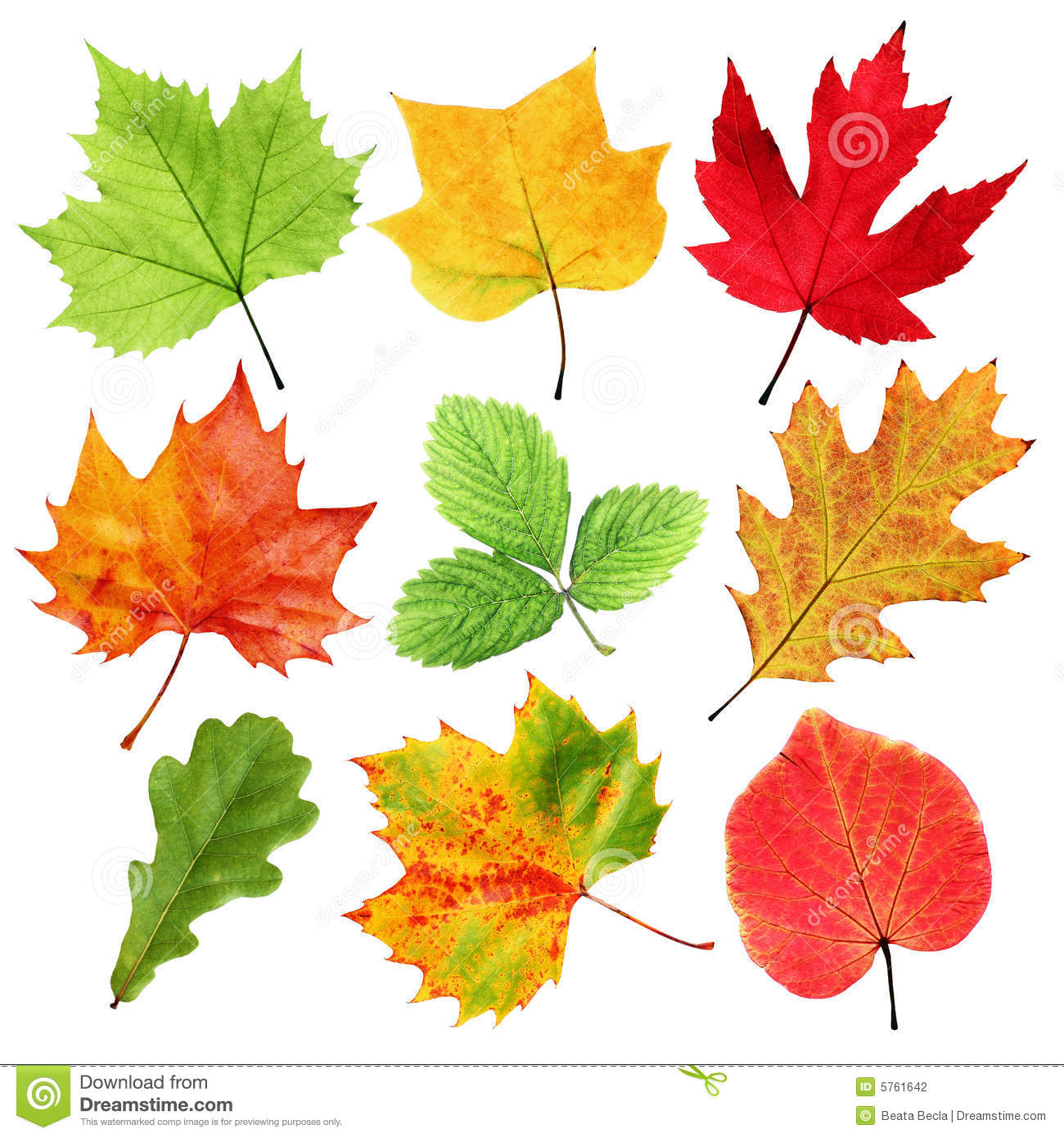 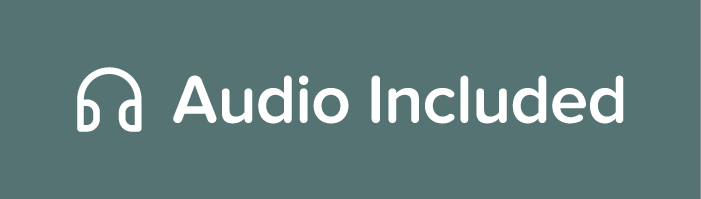 Trees:
To know them is to know where you stand
25